Nurs 430Part 6: Critical Thinking
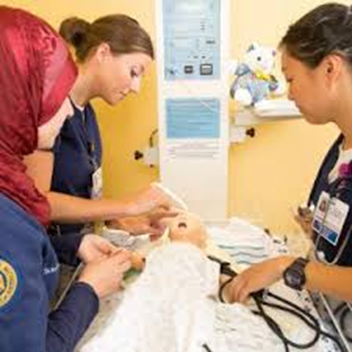 (Dowding et al., 2012))
(Dowding et al., 2012))
(Dowding et al., 2012))
(Dowding et al., 2012))
(Dowding et al., 2012))
http://www.utas.edu.au/__data/assets/pdf_file/0003/263487/Clinical-Reasoning-Instructor-Resources.pdf
http://www.utas.edu.au/__data/assets/pdf_file/0003/263487/Clinical-Reasoning-Instructor-Resources.pdf
http://www.utas.edu.au/__data/assets/pdf_file/0003/263487/Clinical-Reasoning-Instructor-Resources.pdf
http://www.utas.edu.au/__data/assets/pdf_file/0003/263487/Clinical-Reasoning-Instructor-Resources.pdf
Clinical Reasoning Cycle
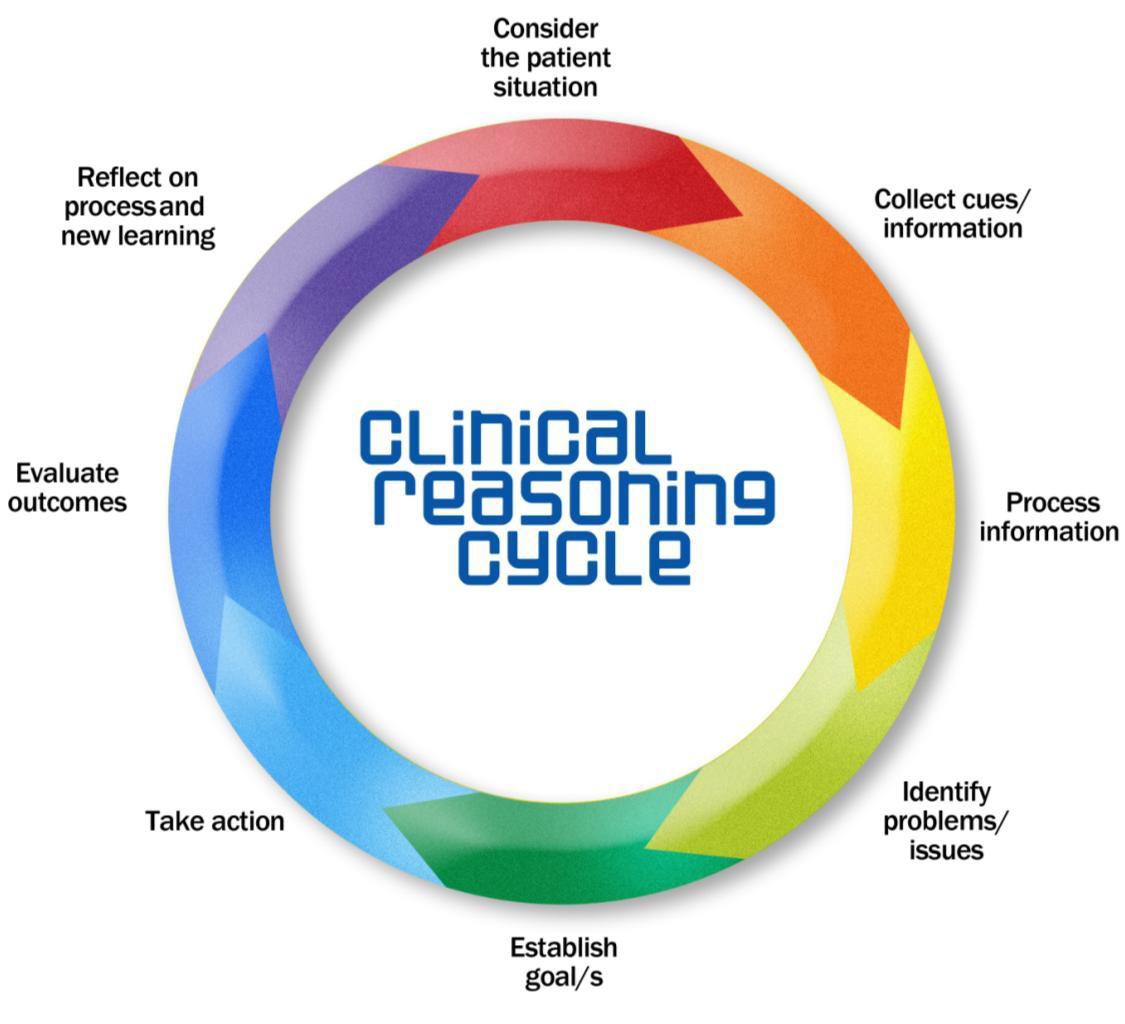 http://www.utas.edu.au/__data/assets/pdf_file/0003/263487/Clinical-Reasoning-Instructor-Resources.pdf
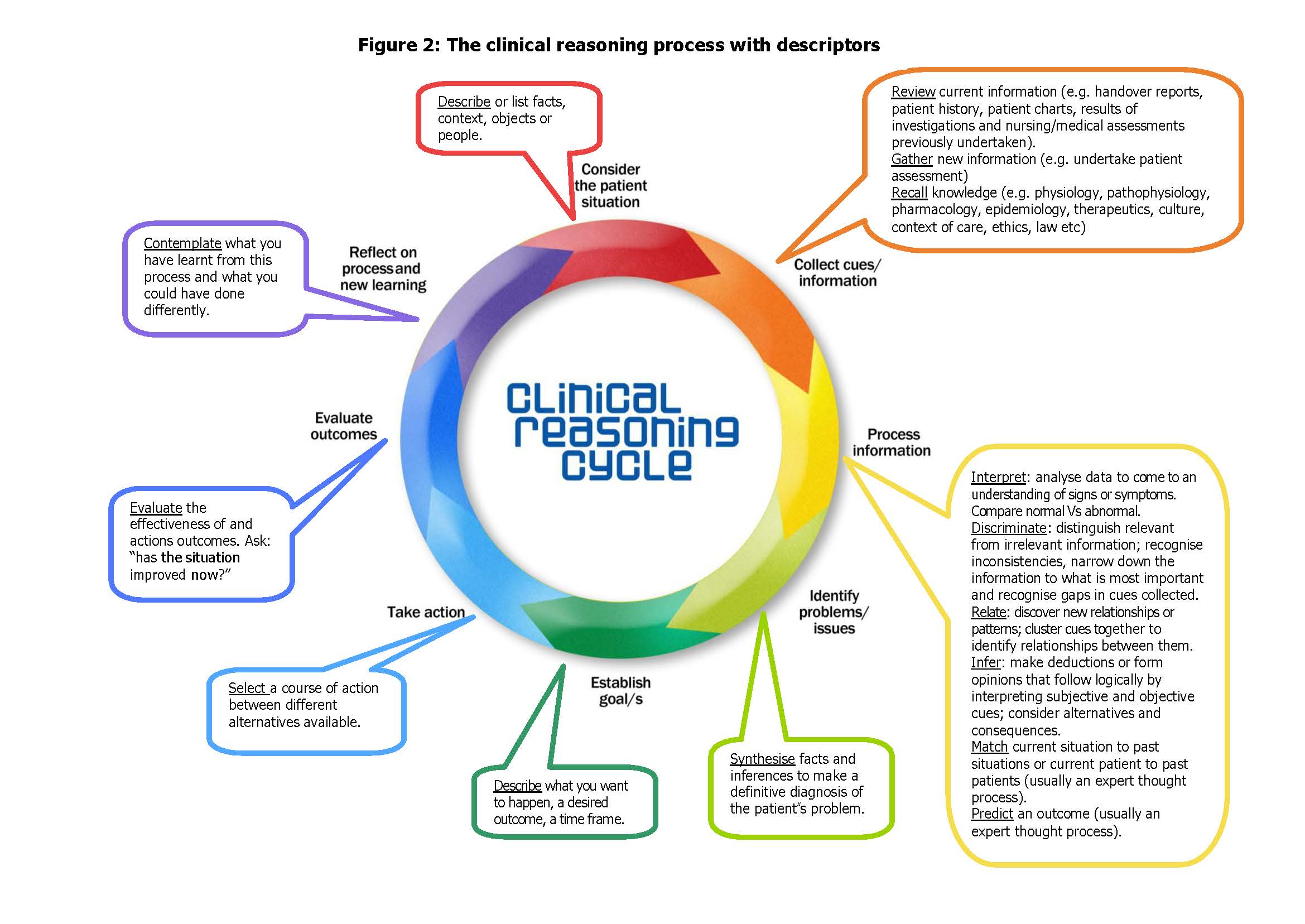 http://www.utas.edu.au/__data/assets/pdf_file/0003/263487/Clinical-Reasoning-Instructor-Resources.pdf
(Dowding et al., 2012))
(Dowding et al., 2012))
(Thomson & Dowding, 2009, p3)
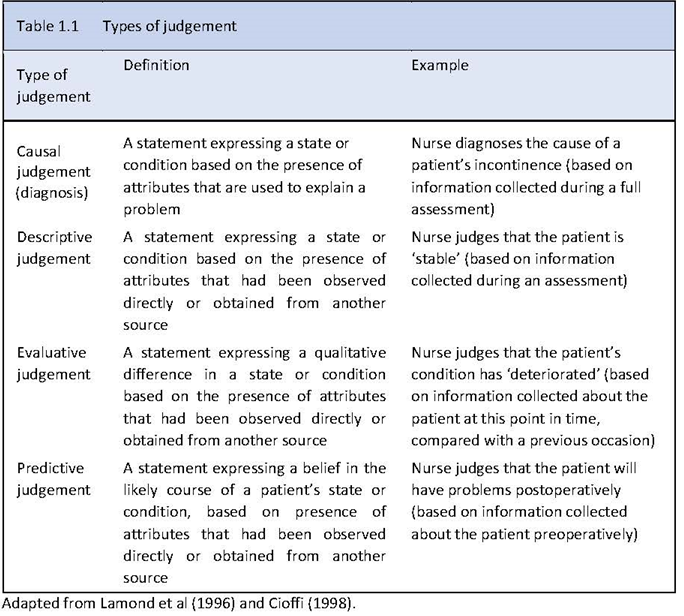 (Thomson & Dowding, 2009, p4)
(Thomson & Dowding, 2009, p3)
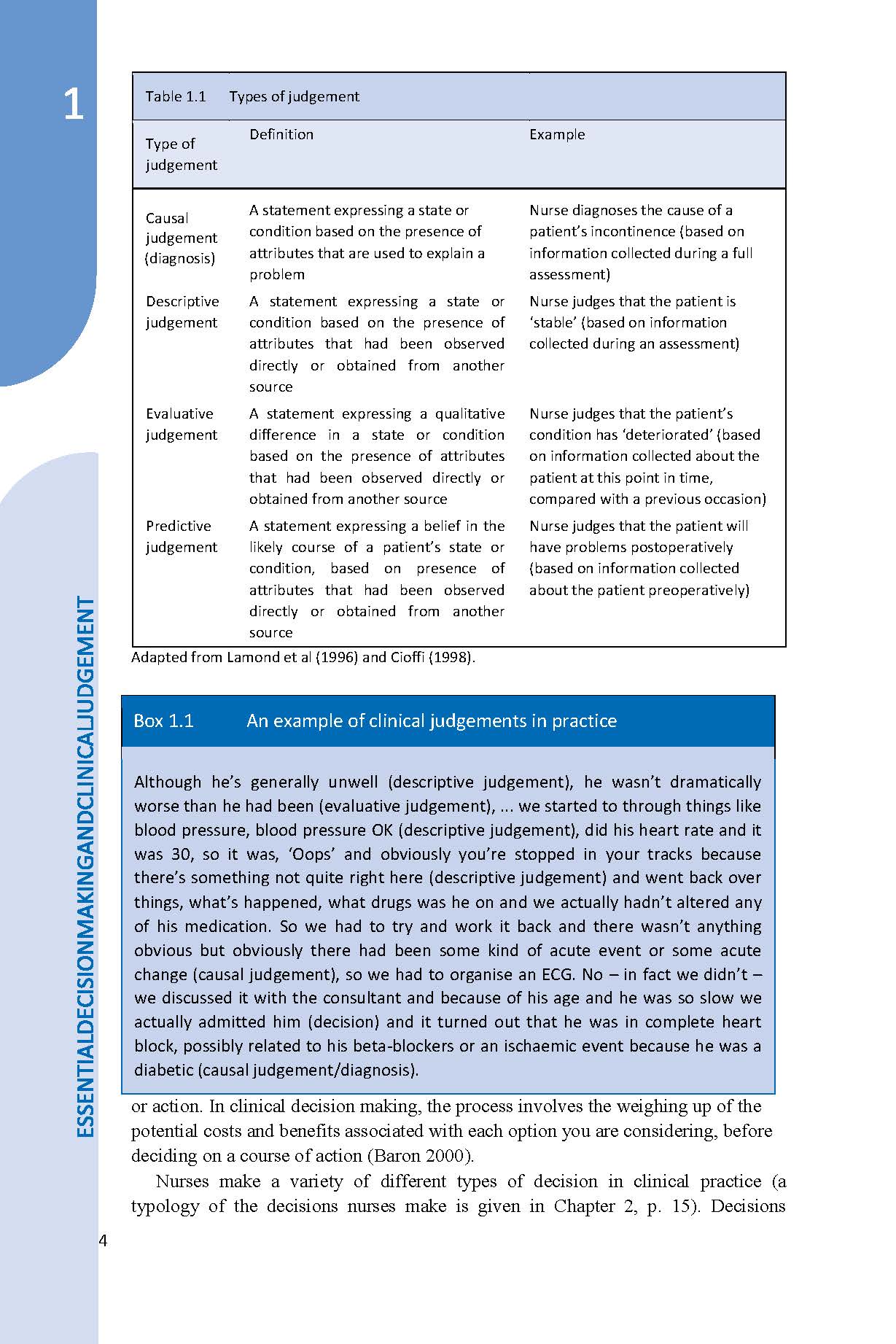 (Thomson & Dowding, 2009, p4)
(Thomson & Dowding, 2009, p6)
(Thomson & Dowding, 2009, p6)
Dowding, D.W., Gurbutt, R., Murphy, M., Lascelles, M., Pearman, A., & Summers, B. (2012). Conceptualising decision making in nursing education. Journal of Research in Nursing, 17(4), 348-360.

Thompson, C. & Dowding, D. (2009). Essential Decision Making and Clinical Judgement for Nurses. China: Churchill Livingstone Elsevier.

Clinical reasoning: Instructor resources. Available from http://www.utas.edu.au/__data/assets/pdf_file/0003/263487/Clinical-Reasoning-Instructor-Resources.pdf
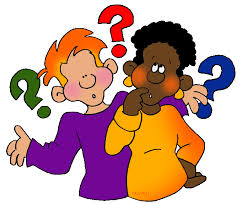